COSMO-ART
Status  - Development - Application
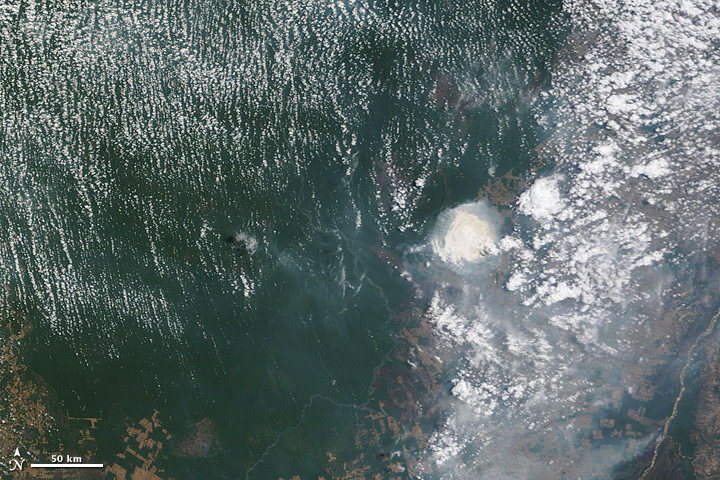 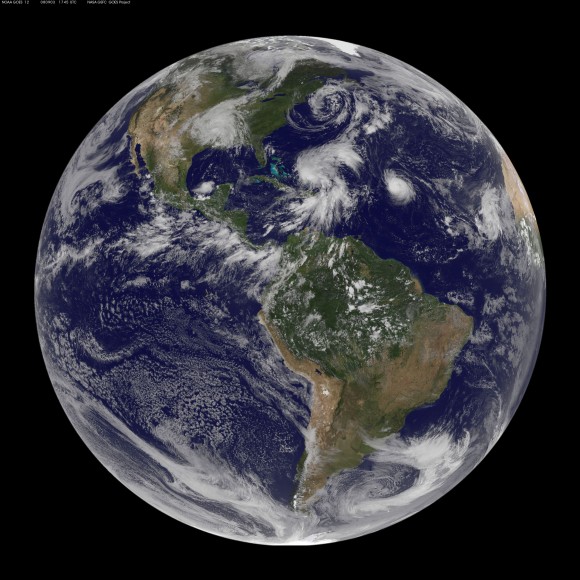 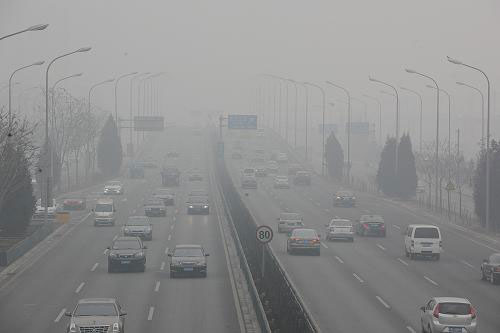 But there is more…
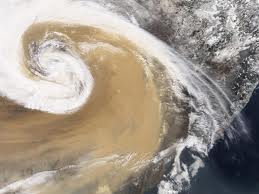 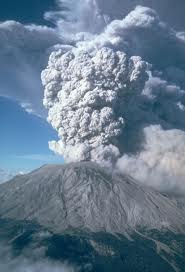 Why aerosols in operational forecasts?
Accidental releases: radioactive particles, hazardous substances

Health issues: natural and anthropogenic particles (e.g. pollen)

Visibility: volcanic ash, vegetation fires, mineral dust, secondary aerosol


Flight safety: volcanic ash, mineral dust, vegetation fires, all kind of CCN (icing)

Renewable energy: mineral dust, all kind of CCN (persistent stratus clouds)

Hydrology and high impact weather: all kind of aerosol, ongoing research

Climate: all kind of aerosol, ongoing research
COSMO-ART: Aerosols and Reactive Trace gases
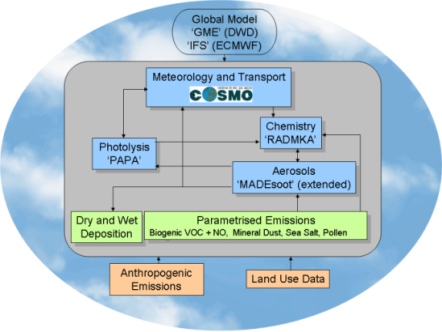 Vogel et al., 2009
Bangert et al., 2012
COSMO-ART used and further developed by:
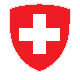 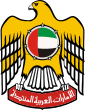 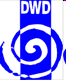 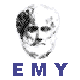 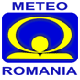 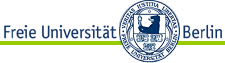 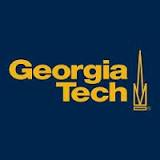 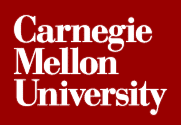 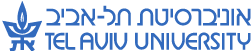 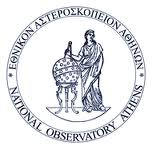 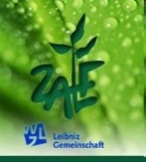 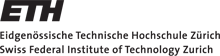 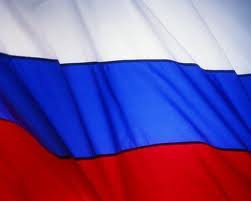 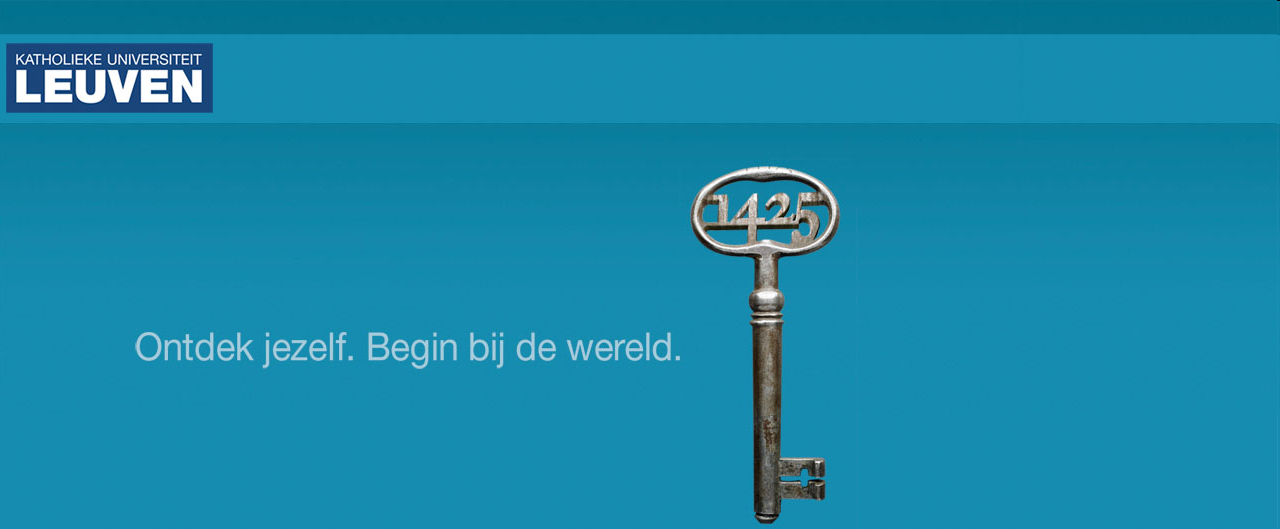 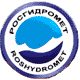 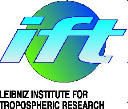 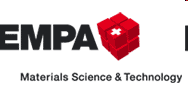 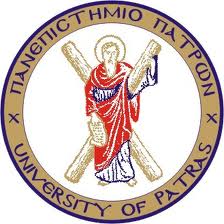 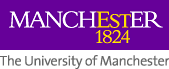 Developments since last GM:
Tracer structure

COSMO-ART/M7

COMSO-ART based on COSMO 5.0

Test suite for COSMO-ART

COSMO-ART serves as the base for EU Project EXA2GREEN

Two extra days at the COSMO-CLM-ART training course
Data assimilation activities for COSMO-ART
Mineral dust above the dead sea
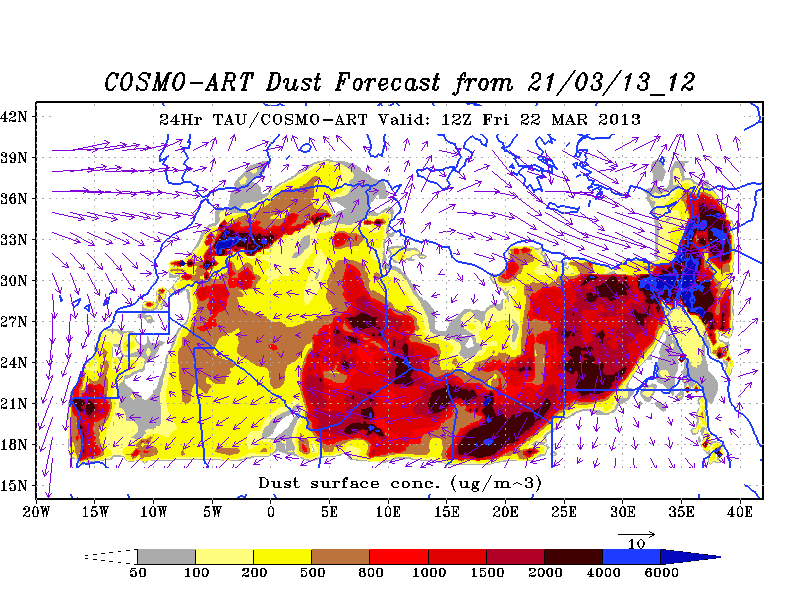 P. Kishcha, P. Alpert
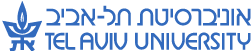 Comparisons between modeled surface concentrations and PM10 measurements on March 22, 2013
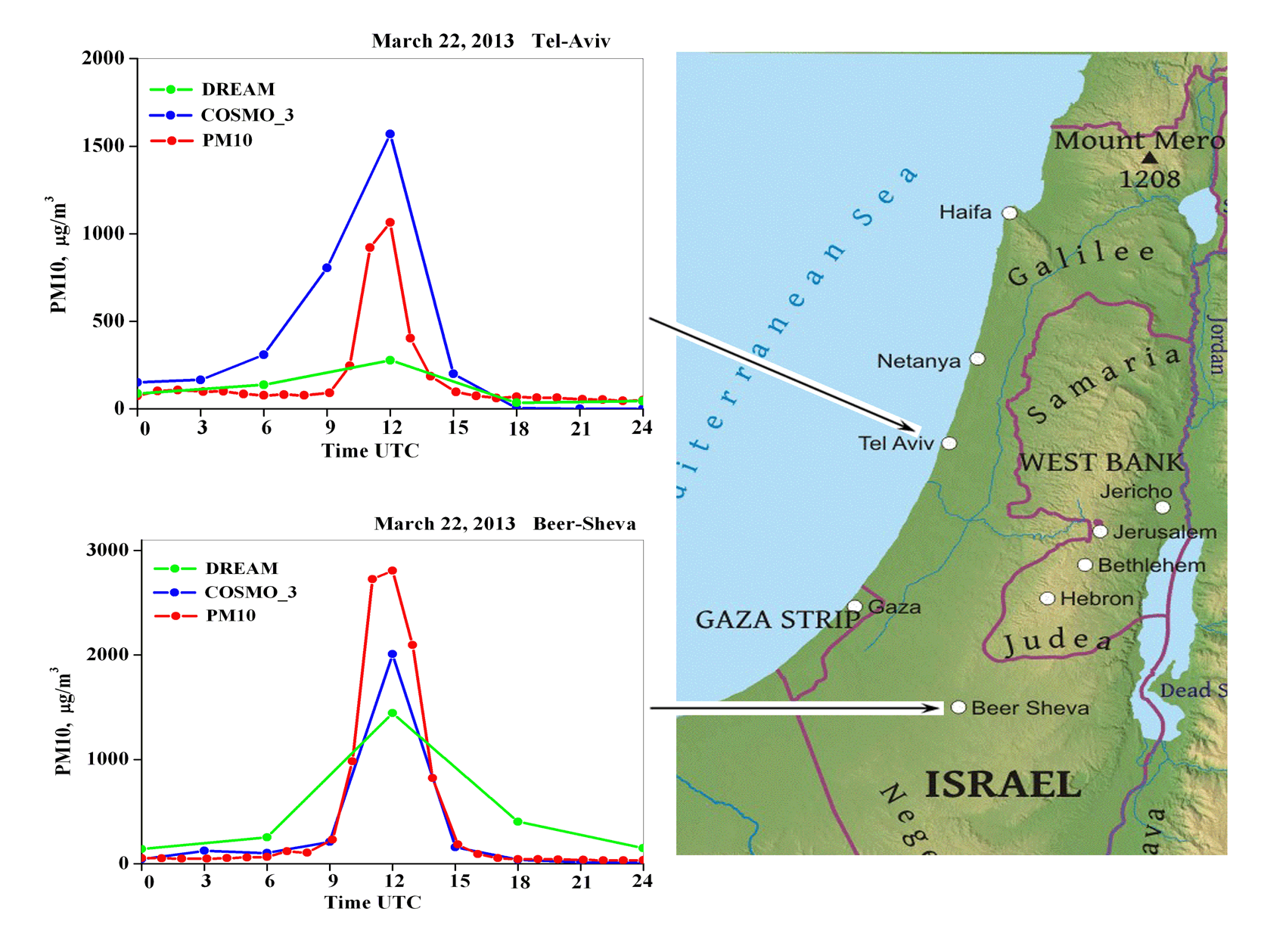 AOD at 550 nm wavelength  29 April, 2011
East Asian deserts
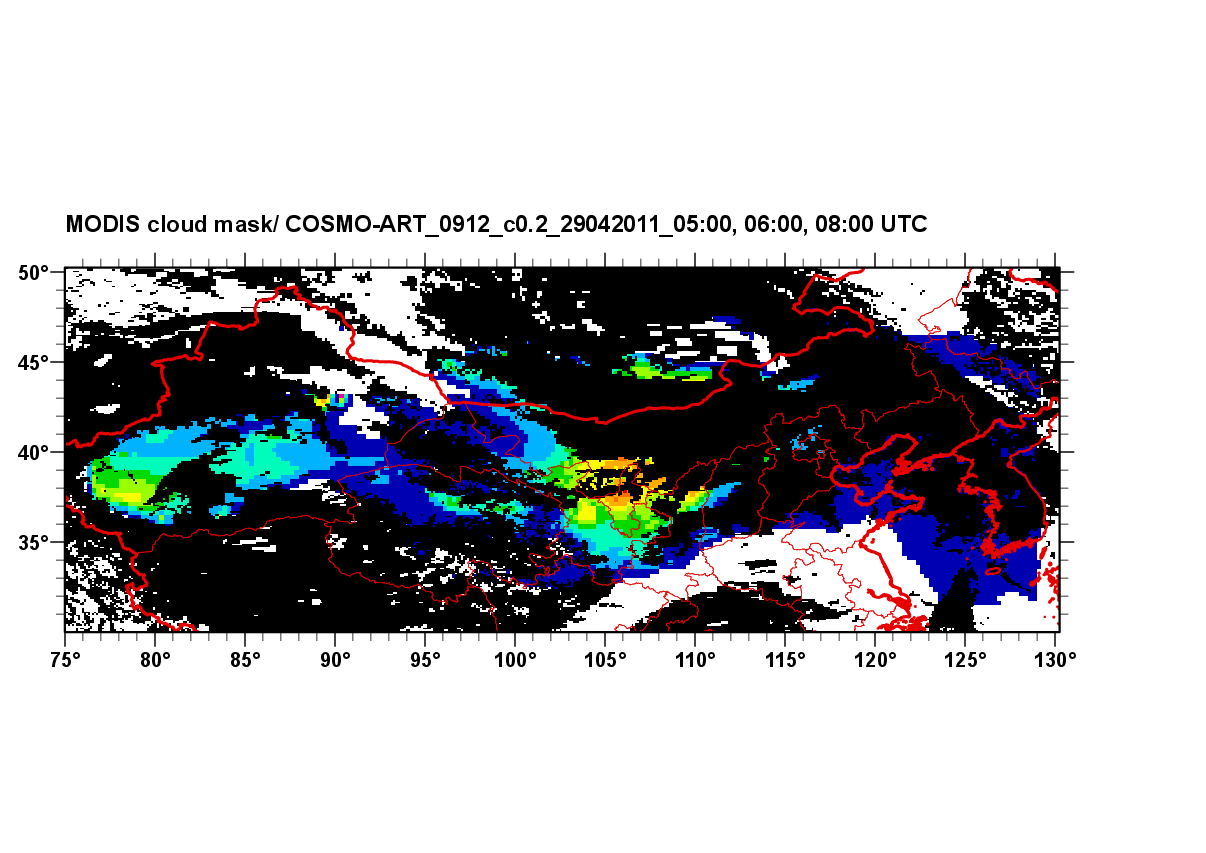 MODIS
AOD
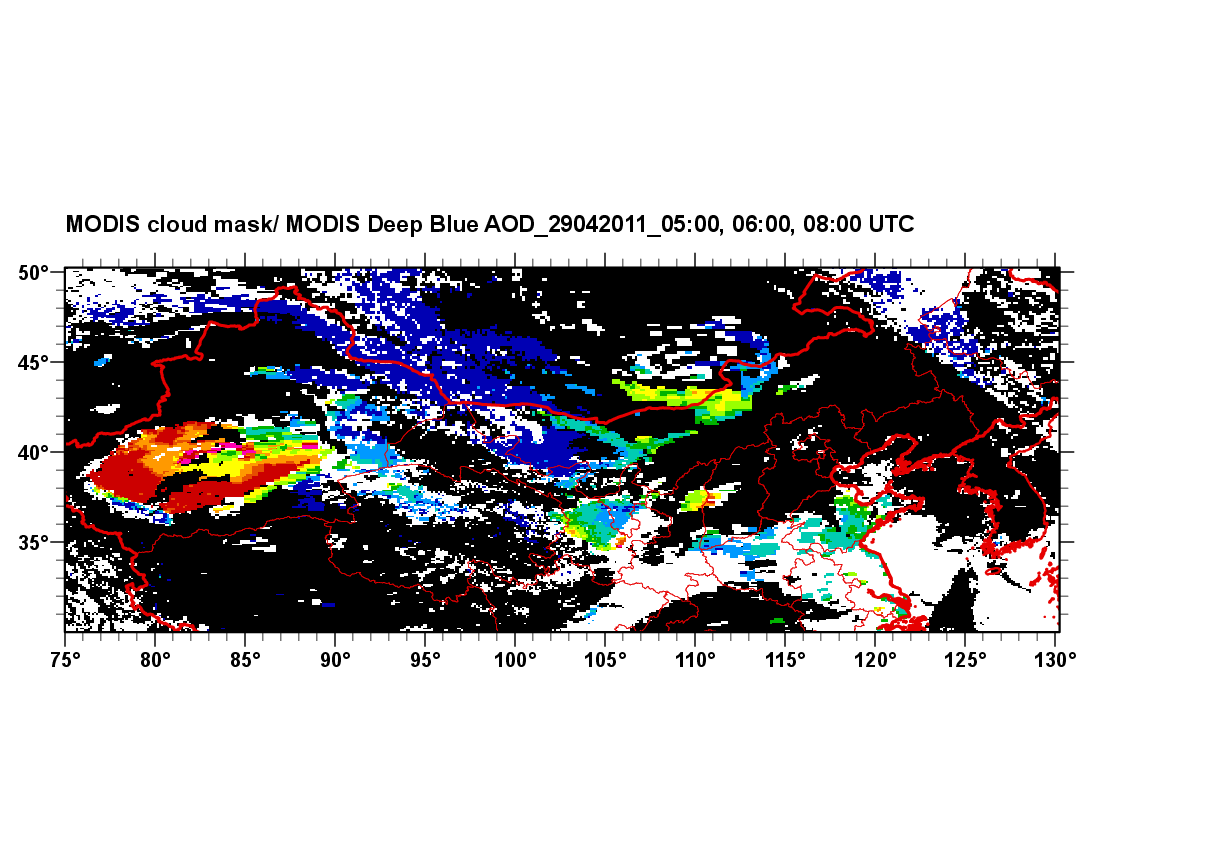 COSMO-ART
0.5   1.0   1.5   2.0   2.5   3.0   3.5   4.0   4.5   5.0
S. Schrader
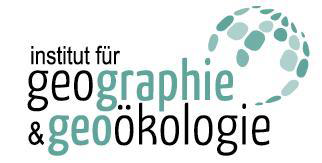 MODIS cloud mask
Climate Engineering
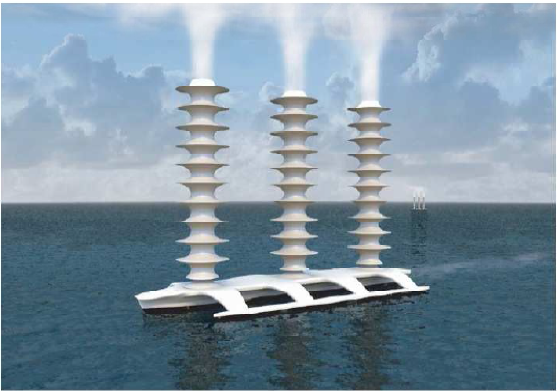 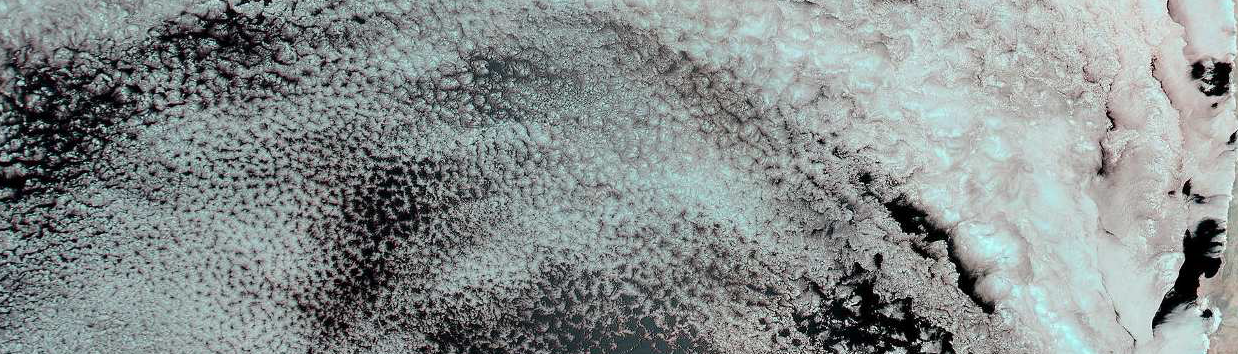 Climate Engineering
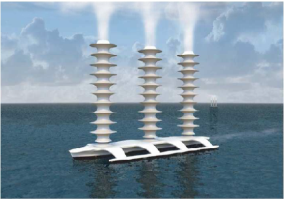 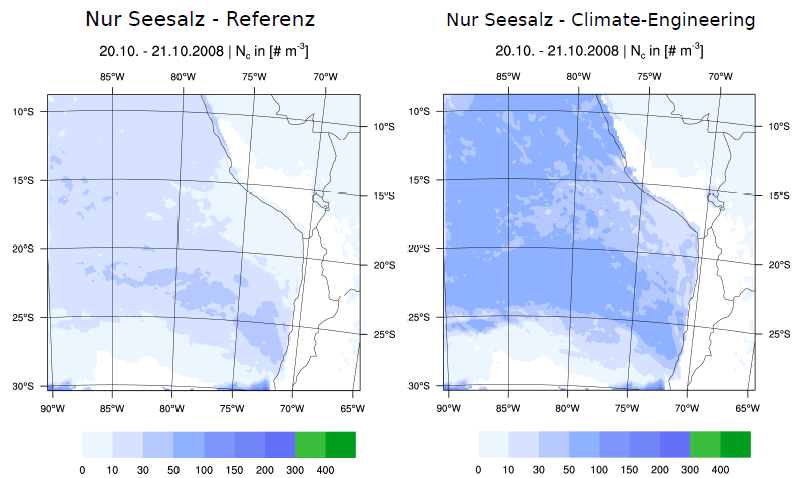 Emergency case version
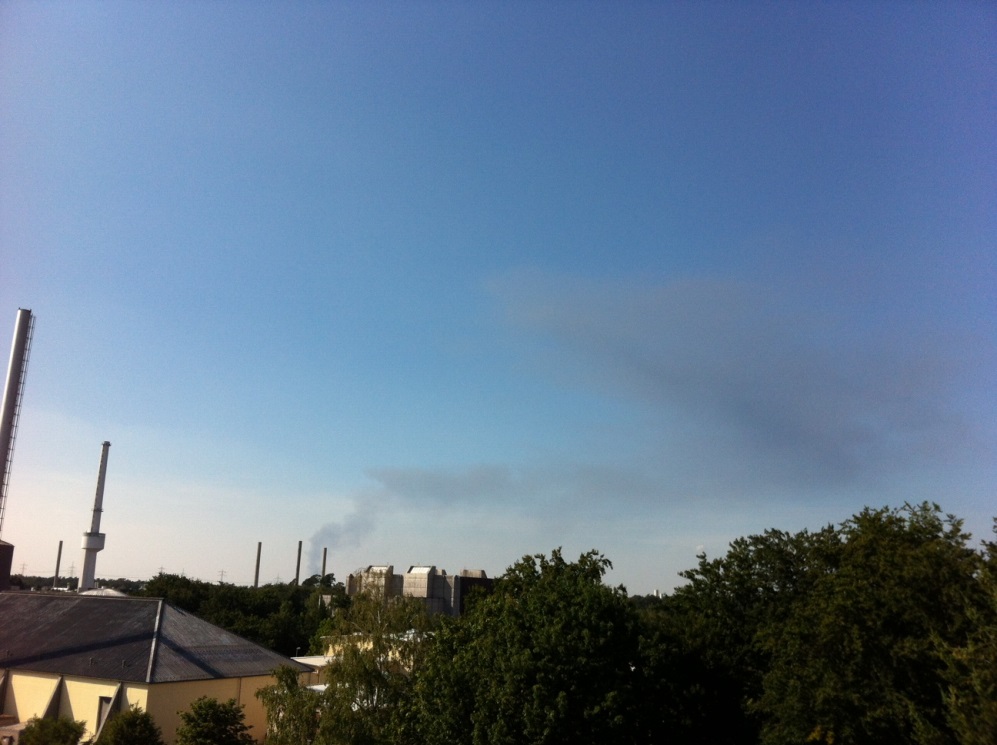 Emergency case version
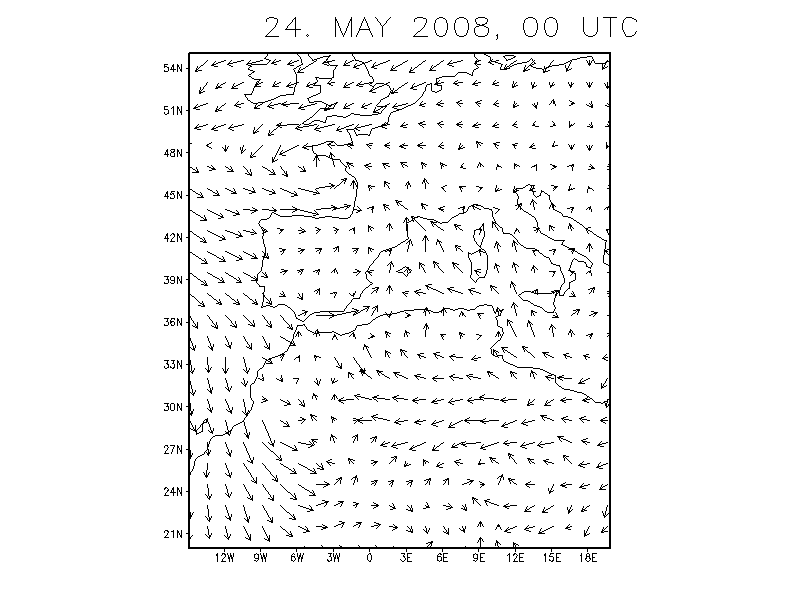 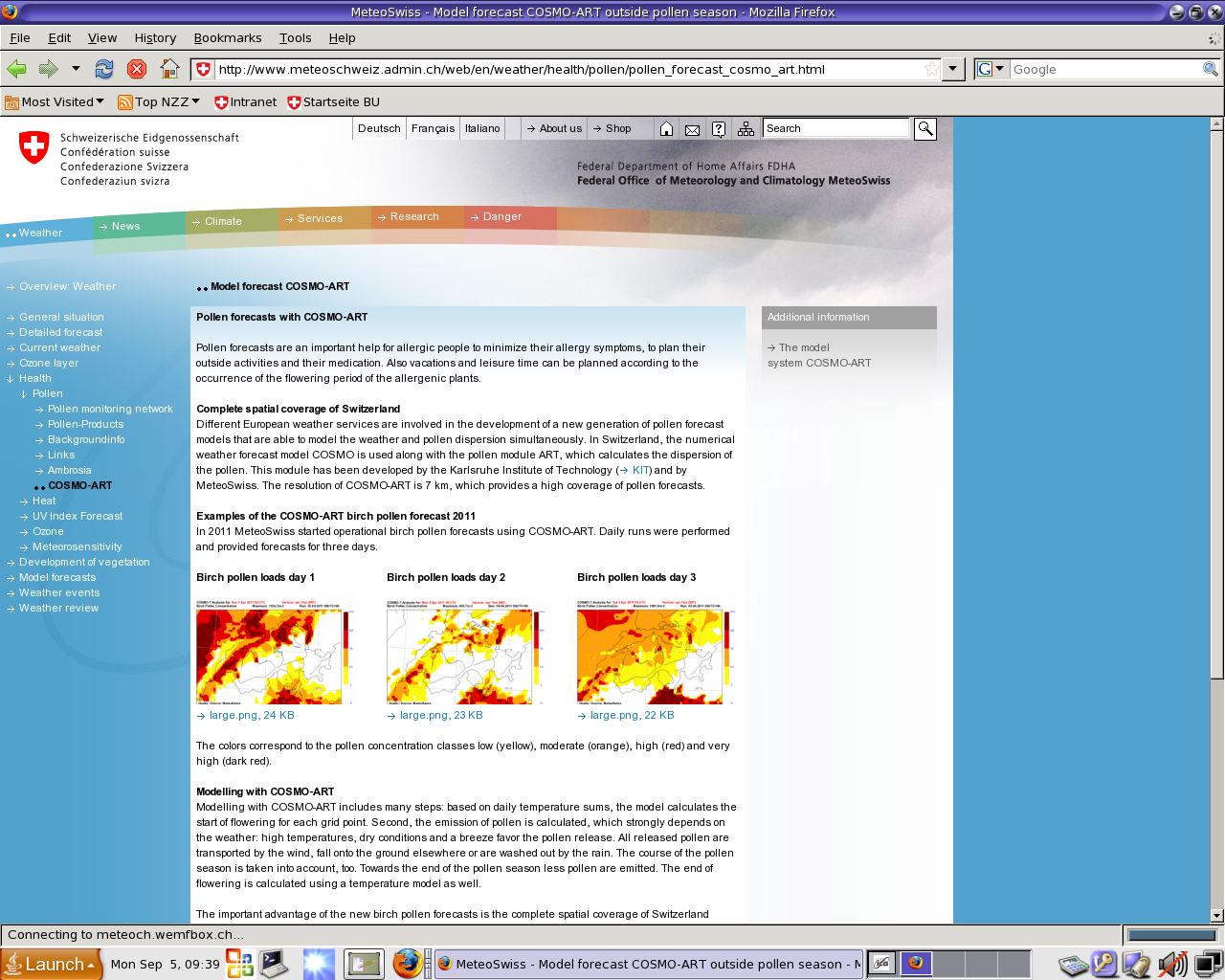 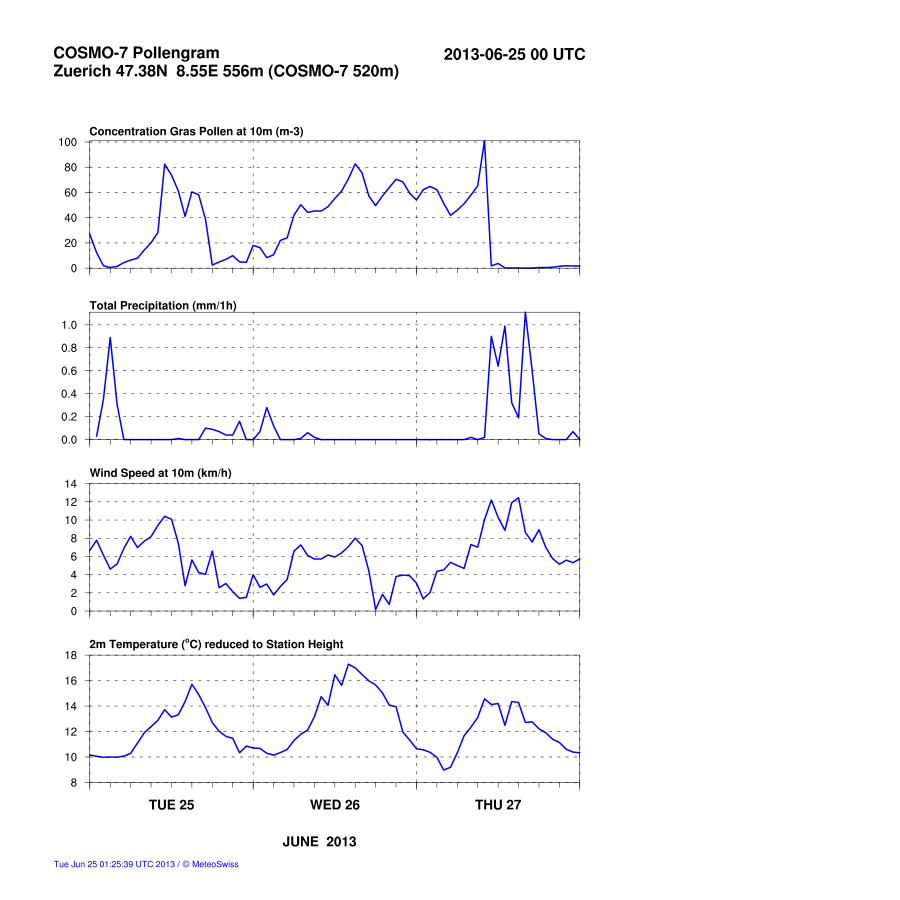 Pollengramm Zürich
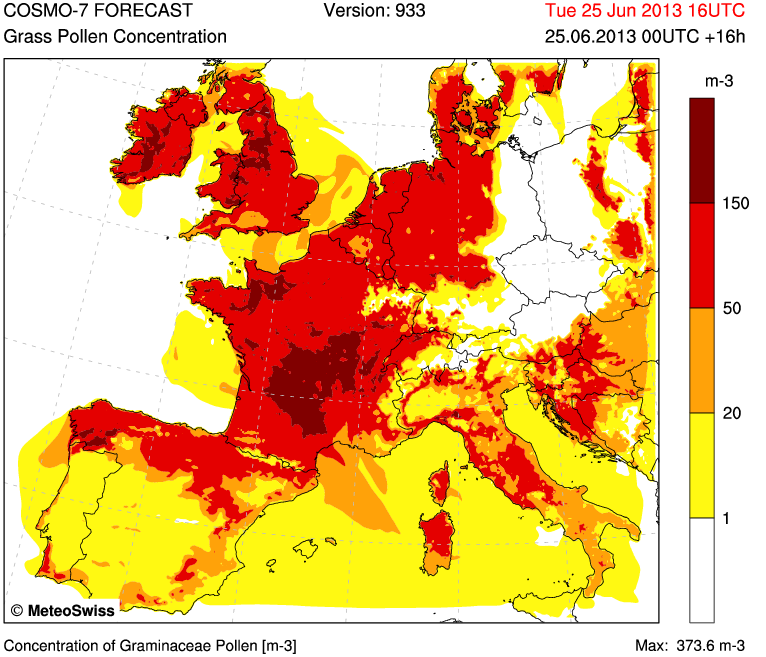 pollen conc.
precipitation
wind speed
temperature
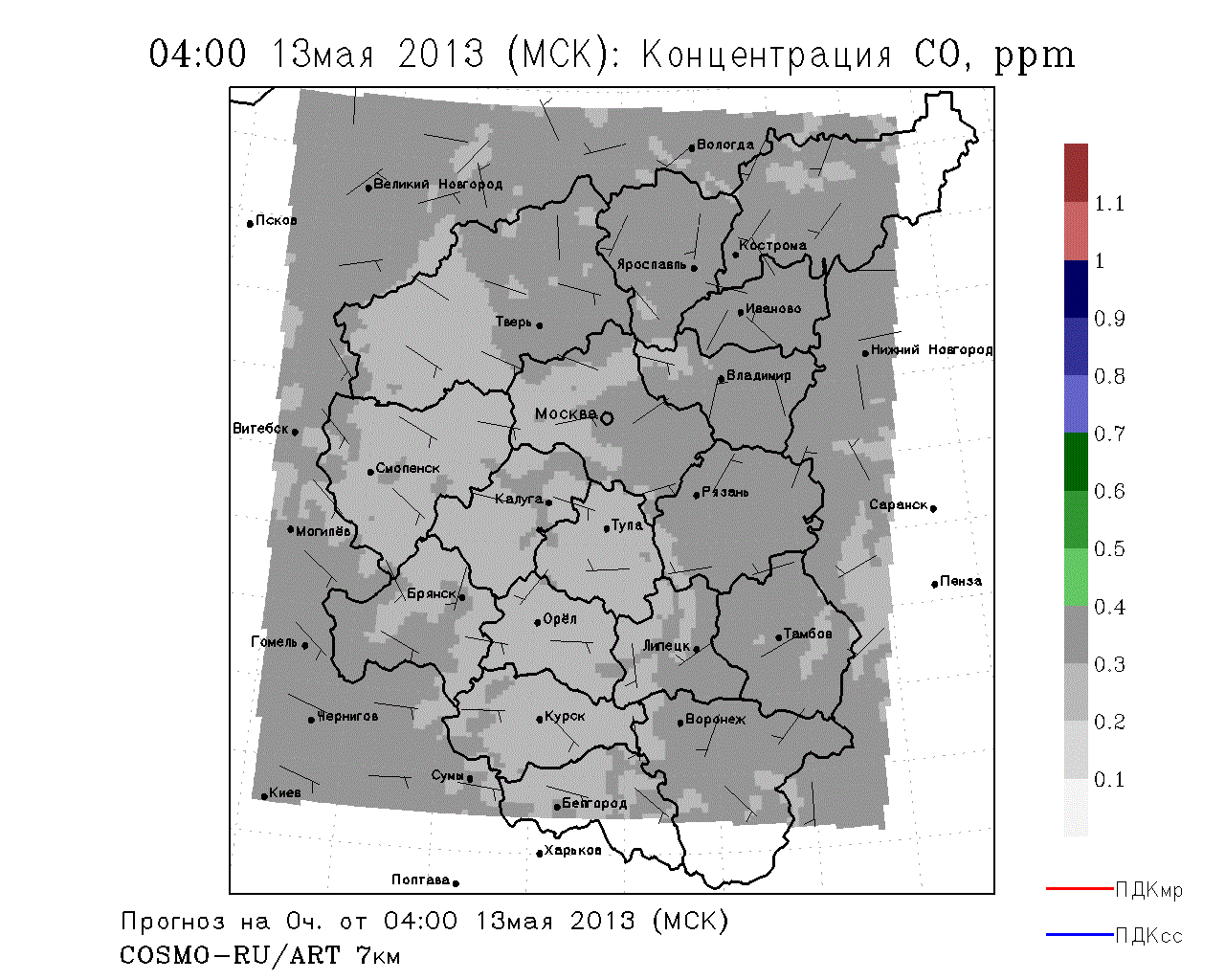 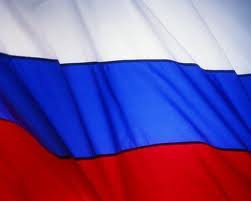 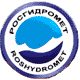 A. Revokatova
Verification of COSMO-ART
Ozone forecast, 1.07.2012 – 16.08.2012. Daily average values
Ozone forecast, case study (6.07.2012 – 8.07.2012)
NO2, 1.07.2012 – 16.08.2012. Daily average values
First steps to operationalization
Get ECMWF IFS initial / boundary data for meteorology
Developmenton Empacluster Ipazia
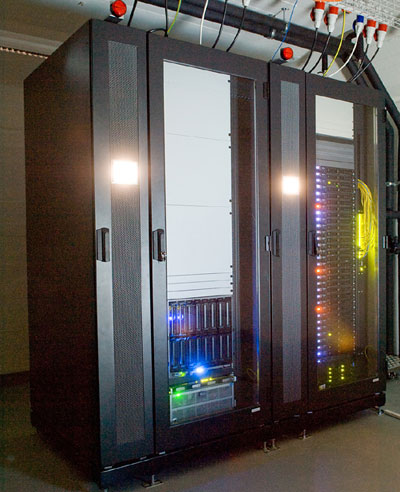 Preprocess TNO/MACC emissions
Get ECMWF MACC-II initial / boundary data for chemistry
Run interpolation program INT2LM
Run COSMO-ART for EU domain
Run interpolation program INT2LM
Final implementation should run at CSCS
Run COSMO-ART for Swiss domain
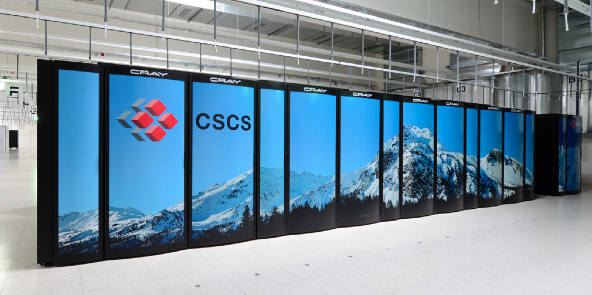 Postprocess model output
Archive model output
Create timelines, graphics and model performance diagnostics
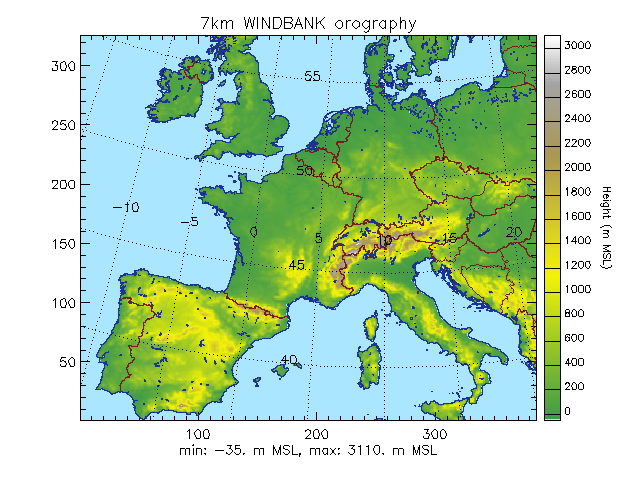 COSMO-7
Szenario 1
Resolution 6.6 km as COSMO-7
Model domain Europe as COSMO-7
85 s elapsed time per forecast hour
In 2 hours: forecast range 85 hours
Acknowledgement:


We acknowledge COSMO 


We appreciate the support in the development of COSMO-ART:

U. Schättler, M. Baldauf, A. Seifert, U. Blahak, J. Förstner,
M. Raschendorfer

A. Pauling, K. Zink, P. Kaufmann, O. Fuhrer, A. Roche

D. Brunner, Ch. Knote

A. Revokatova

E. Athanasopoulou
Status of ICON-ART
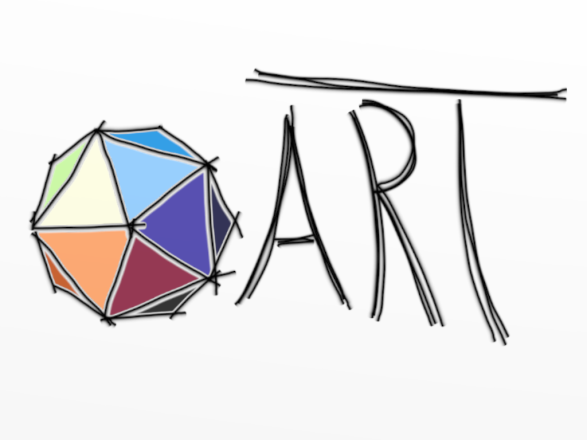 Already realised:
Volcanic ash
Radioactive substances
Sea salt
Status of ICON-ART
Mineral dust:
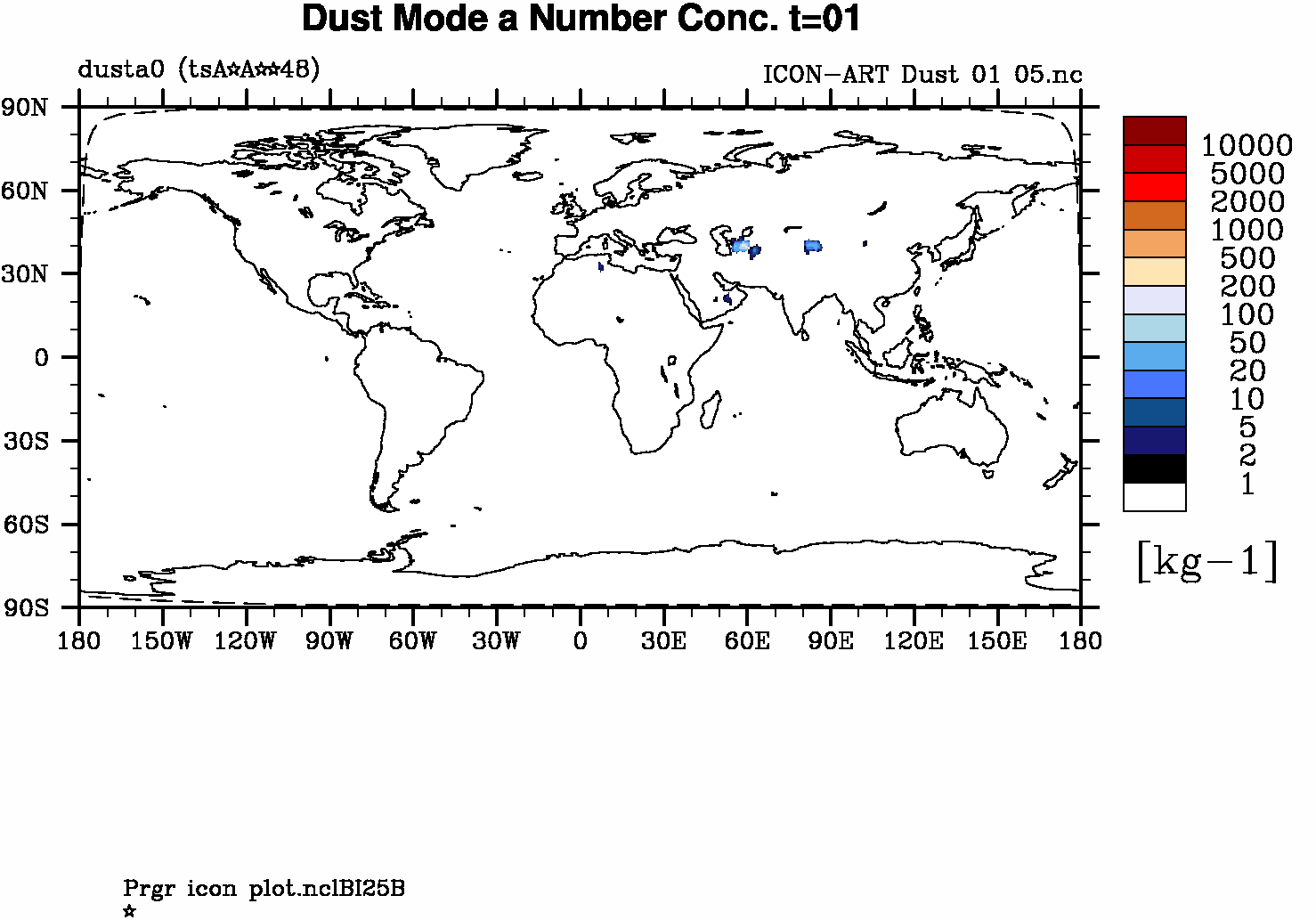 Mineral Dust observed at August 1, 2013
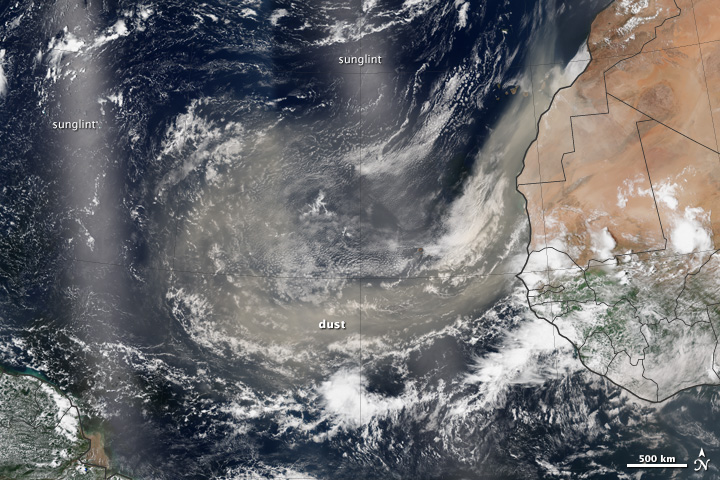 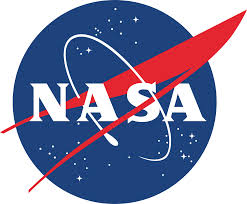 Aerosols in operational forecasts
Pollen grains:         health issues

Volcanic ash:          aviation

Mineral dust:          visibility

Vegetation fires:    health, aviation

Sea salt:                 cloud formation

Primary and secondary aerosols:
      
                              visibility, fog, icing, flooding, …
2013
2018